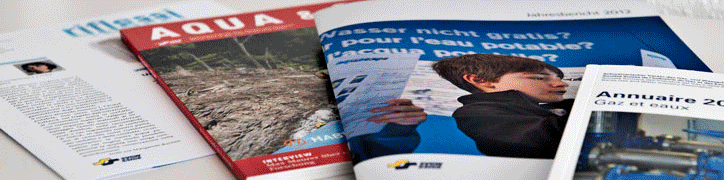 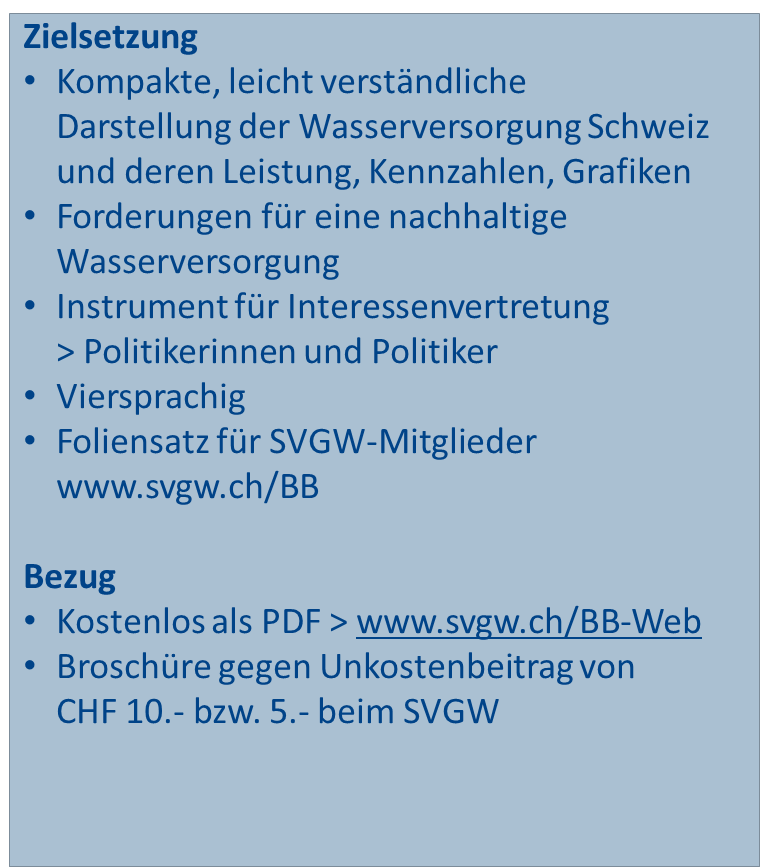 Aktuelles aus dem SVGW
Branchenbericht und Regelwerk

Paul Sicher & Markus Biner 
SVGW, Zürich
Herzlichen Dank
Paul Sicher & Markus Biner
SVGW
SVGW Schwerzenbach
Eschenstrasse 108603 SchwerzenbachTel.: +41 44 806 30 50Fax: +41 44 825 57 19
SSIGE Lausanne Bureau Romand
Chemin de Mornex 31003 LausanneTel.: +41 21 310 48 60Fax: +41 21 310 48 61
SSIGA BellinzonaCoordinatore Svizzera Italiana
Piazza Indipendenza 76500 BellinzonaTel.: +41 91 821 88 23
SVGW Zürich (Hauptsitz)
Grütlistrasse 44Postfach 21108027 ZürichTel.: +41 44 288 33 33Fax: +41 44 202 16 33